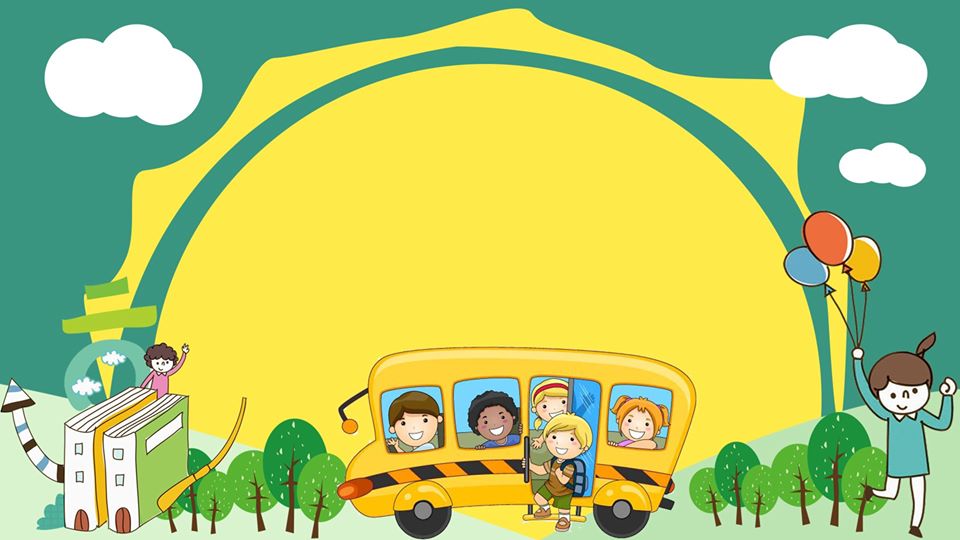 CHÀO MỪNG CÁC CON 
ĐẾN VỚI TIẾT TOÁN
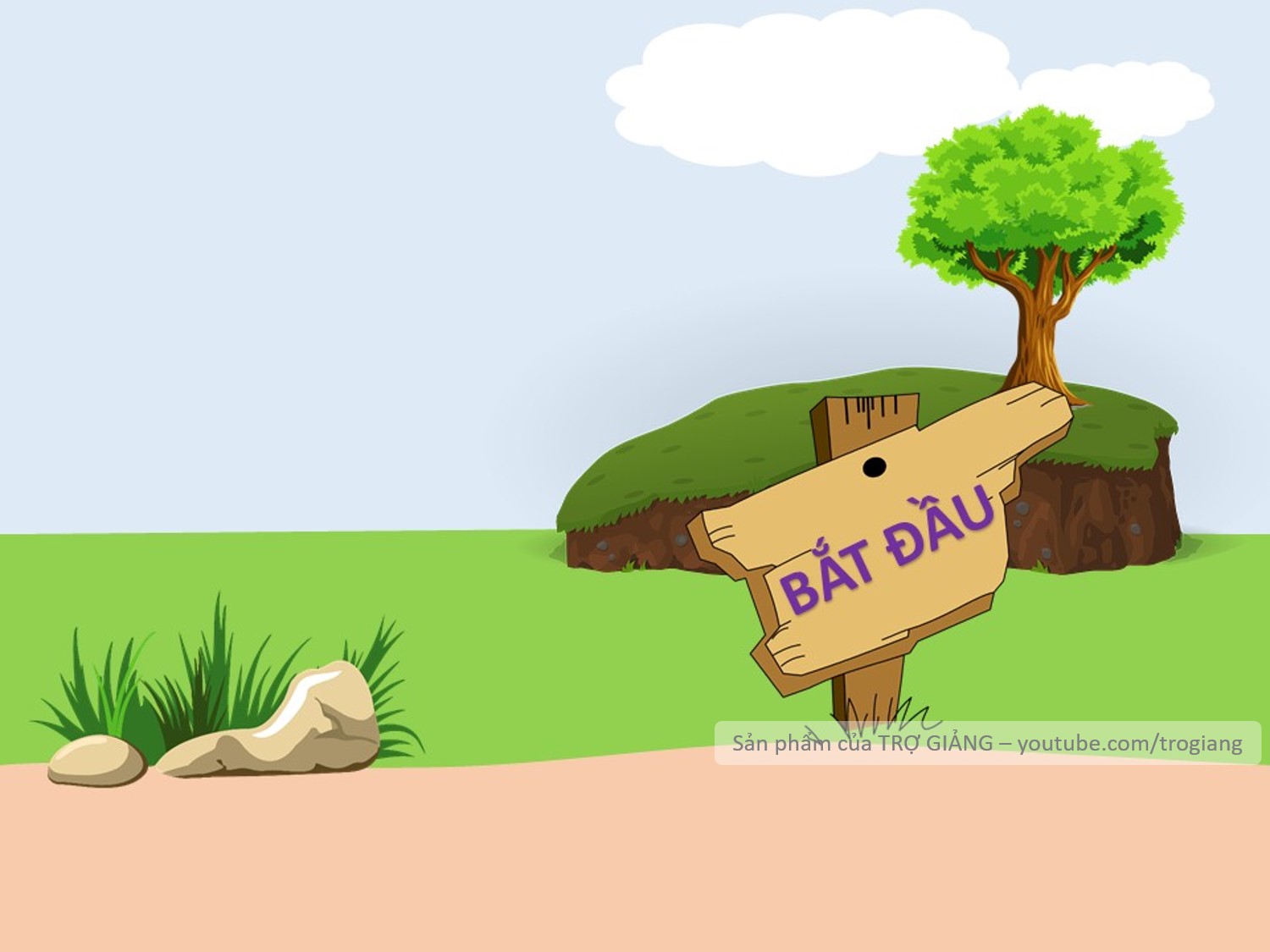 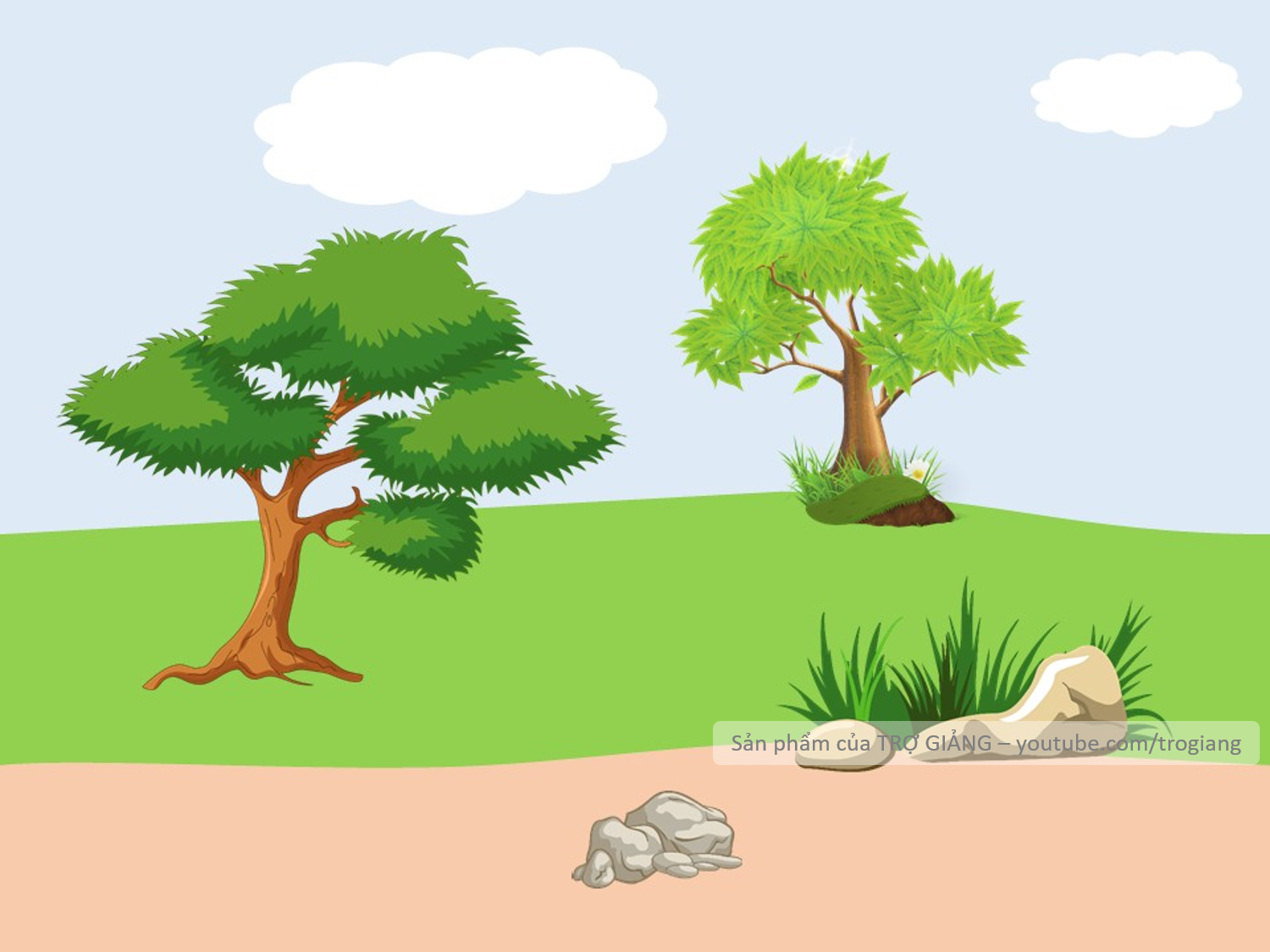 VƯỢT CHƯỚNG
NGẠI VẬT
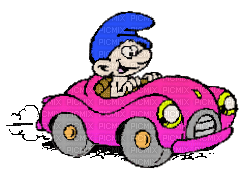 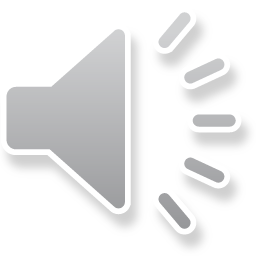 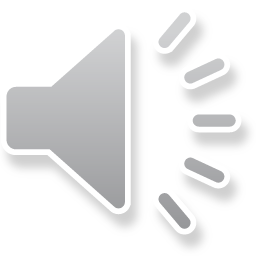 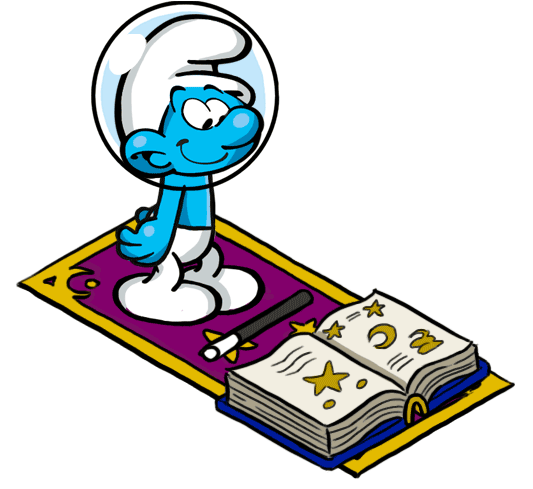 CÁCH CHƠI
Bước 1: Bấm vào màn hình ra câu hỏi
Bước 2: Bấm tiếp vào màn hình ra đáp án
Bước 3: Bấm vào chiếc xe của xì trum để vượt chướng ngại vật.
Trường hợp học sinh không có đáp án.
Bước 1: Bấm vào xì trum thảm bay sẽ ra đáp án.
Bước 2: Bấm tiếp vào màn hình để ra đáp án cuối cùng.
Bước 3: Bấm vào chiếc xe của xì trum để vượt chướng ngại vật.
Mẹo vặt : Bấm vào xì trum thảm bay sẽ mất đáp án mà xì trum thảm bay đưa ra, không bấm qua vòng cũng tự mất.
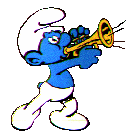 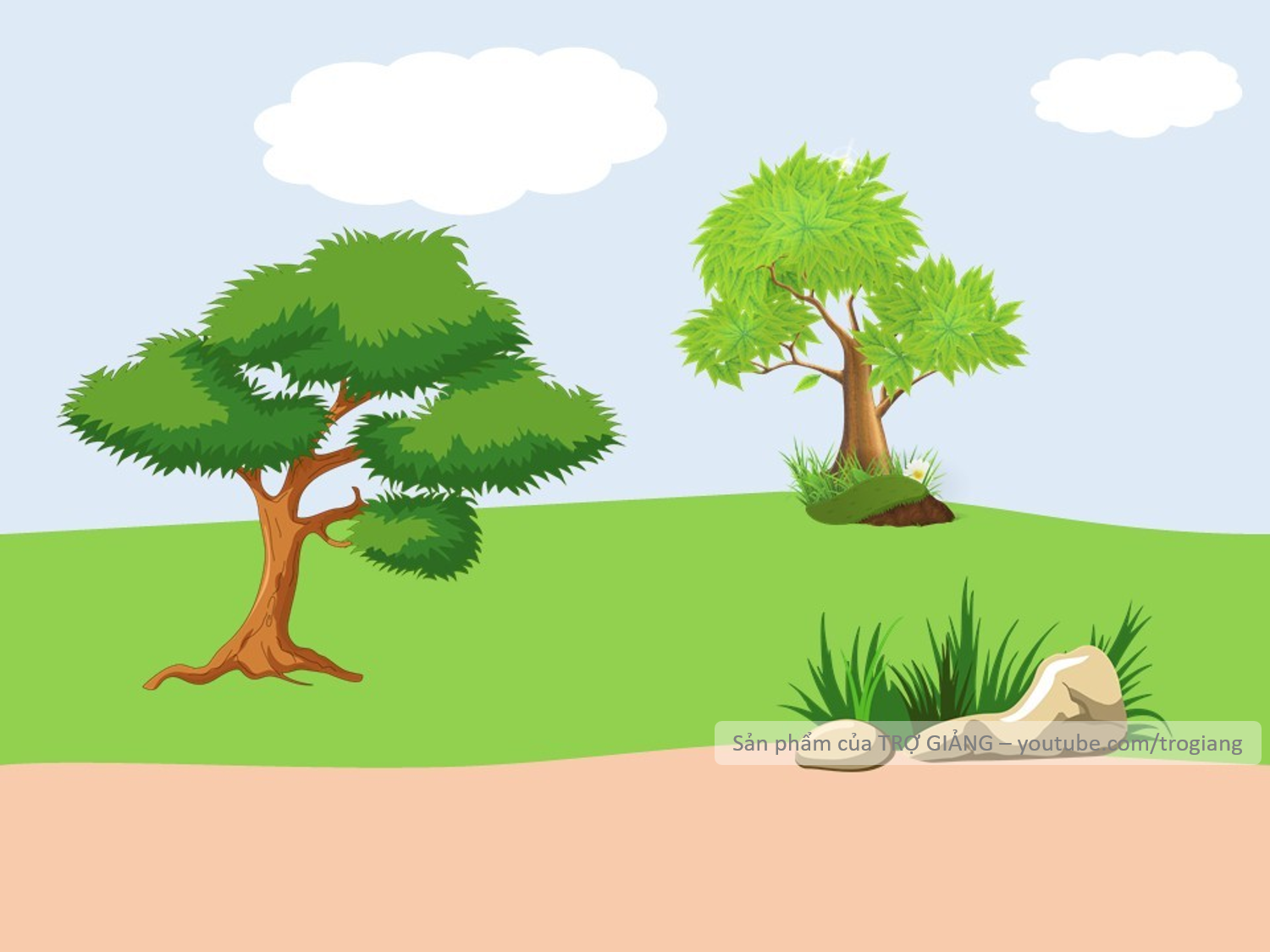 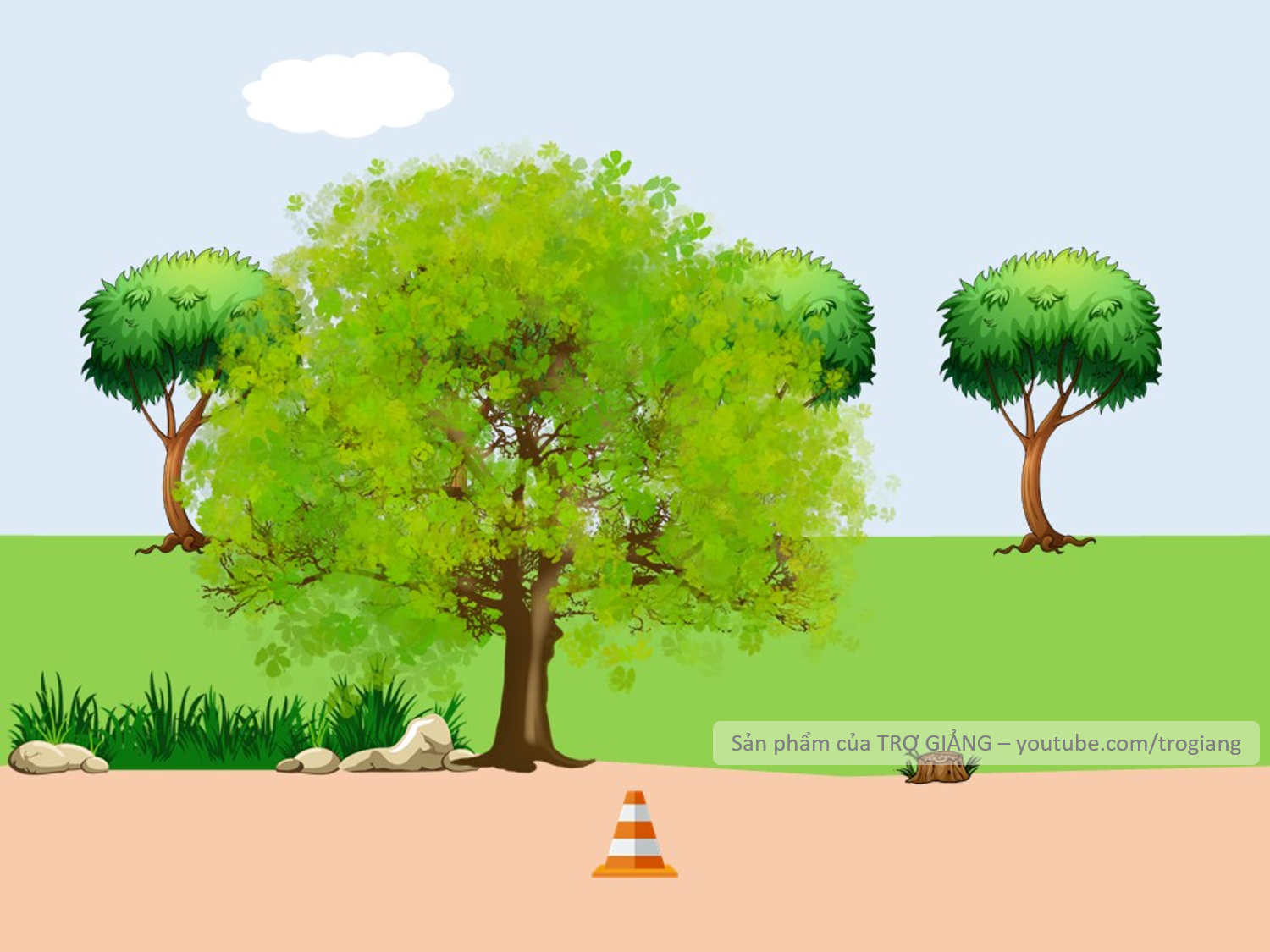 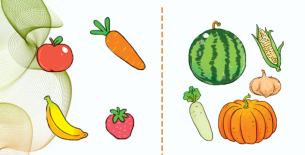 4 ? 5
<
Không trả lời được thì mình giúp cho để qua vòng nhé!
<
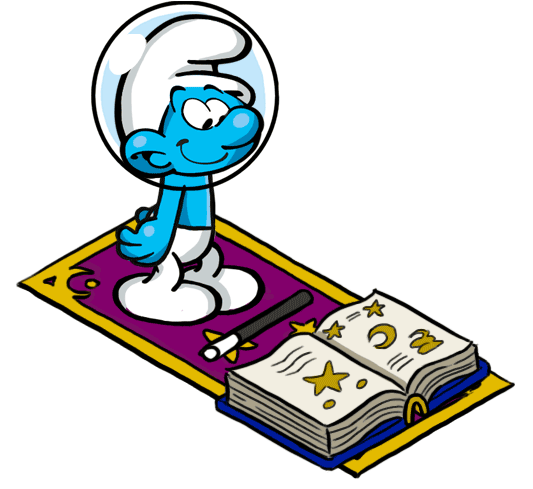 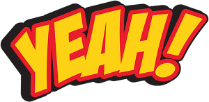 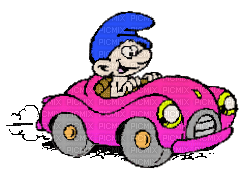 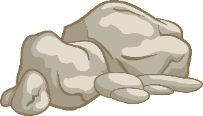 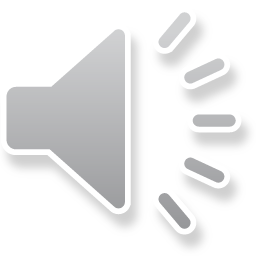 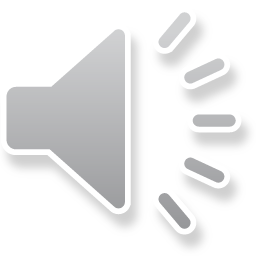 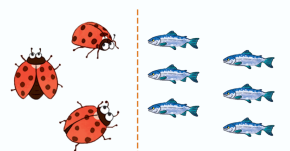 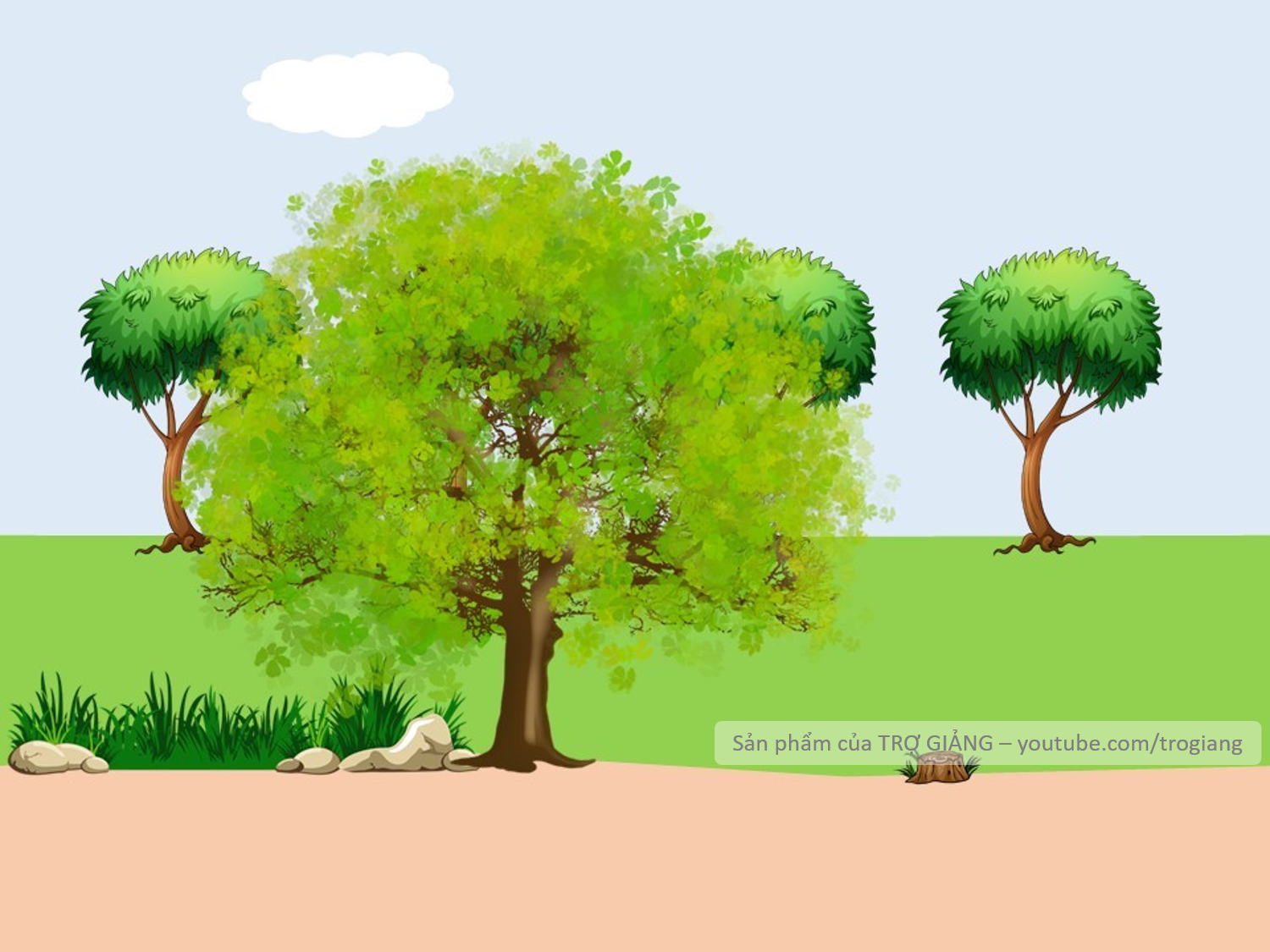 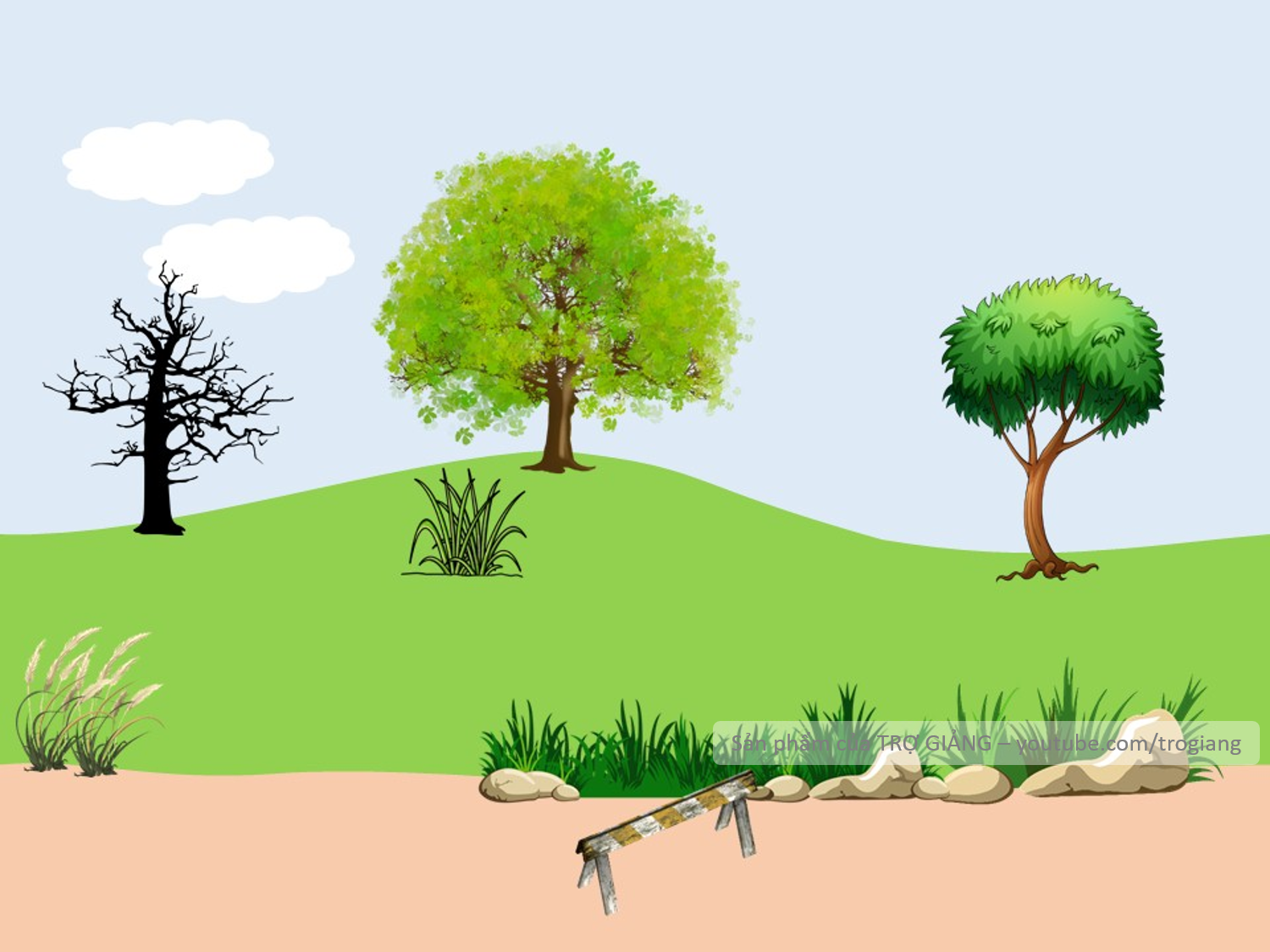 4 ? 3
>
Không trả lời được thì mình giúp cho để qua vòng nhé!
>
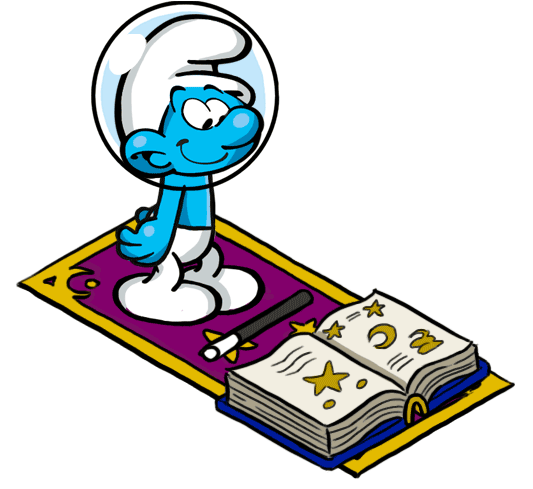 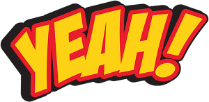 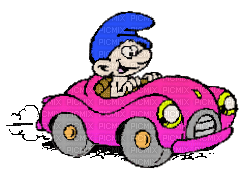 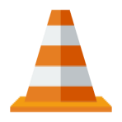 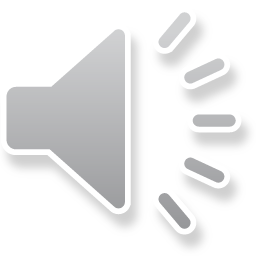 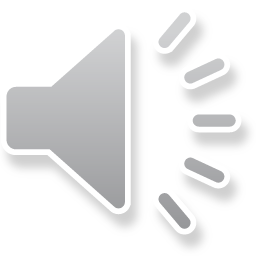 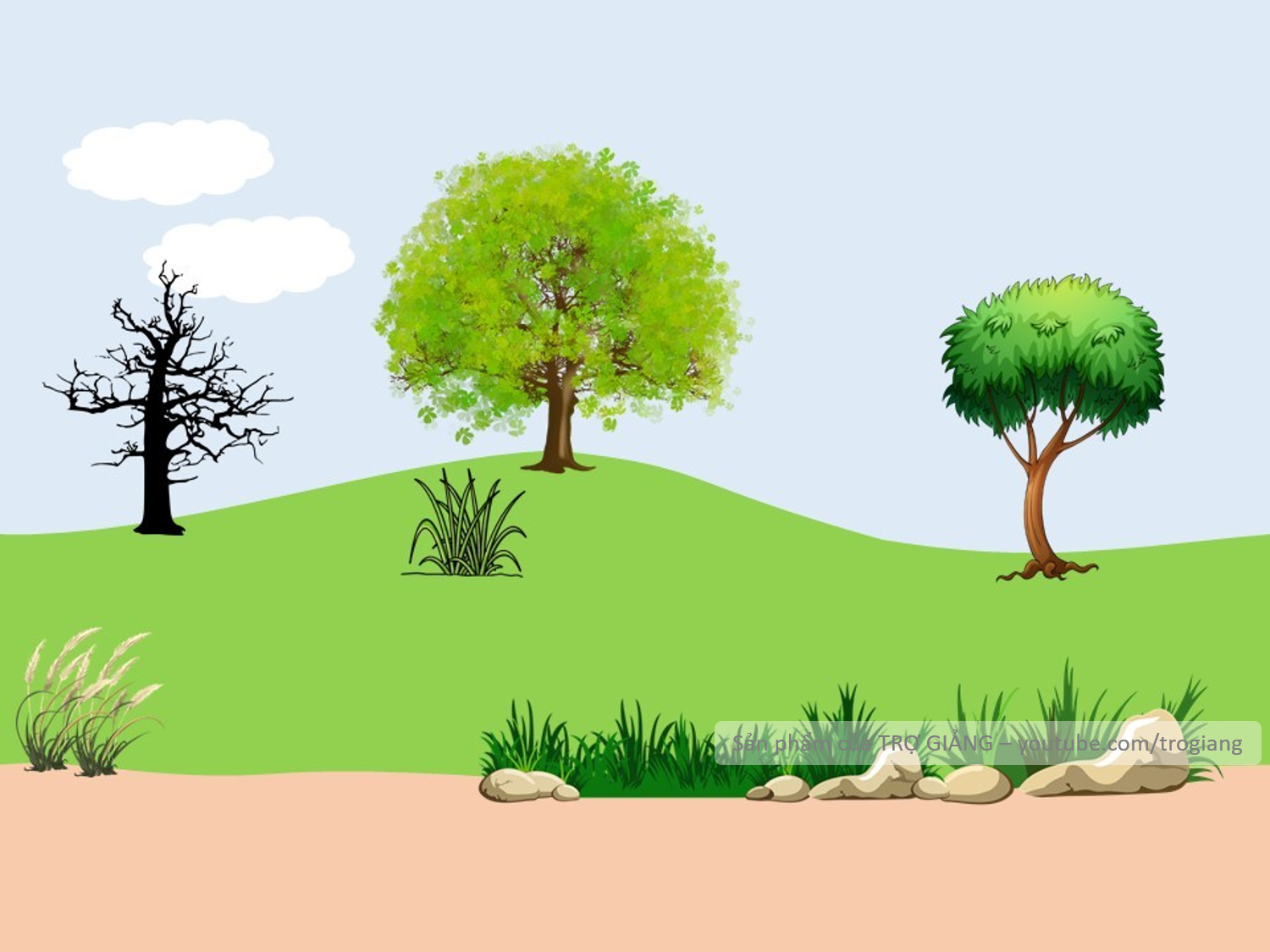 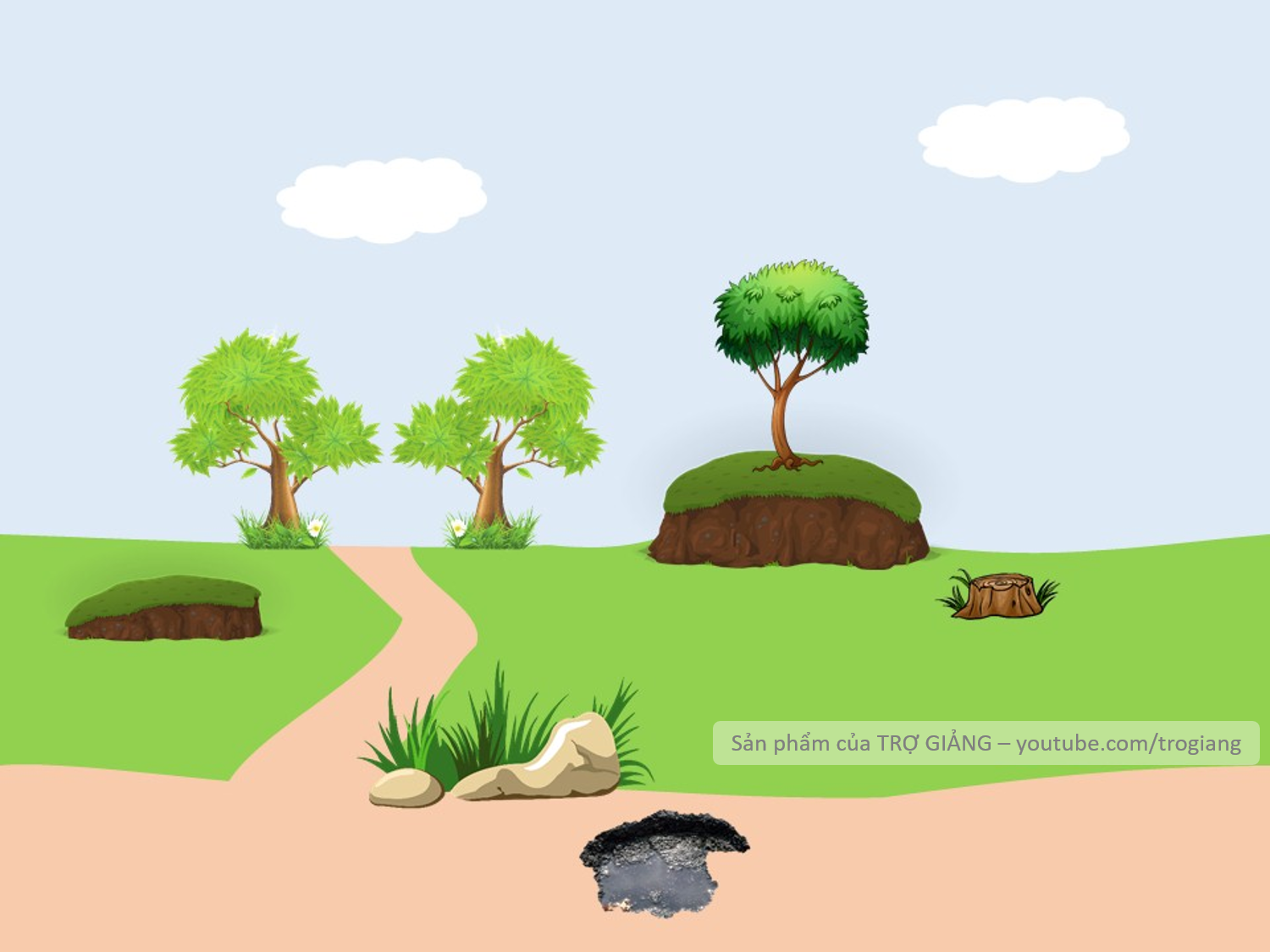 2 ? 4
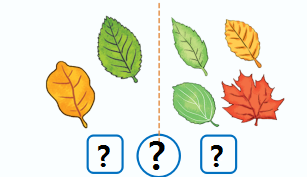 <
Không trả lời được thì mình giúp cho để qua vòng nhé!
<
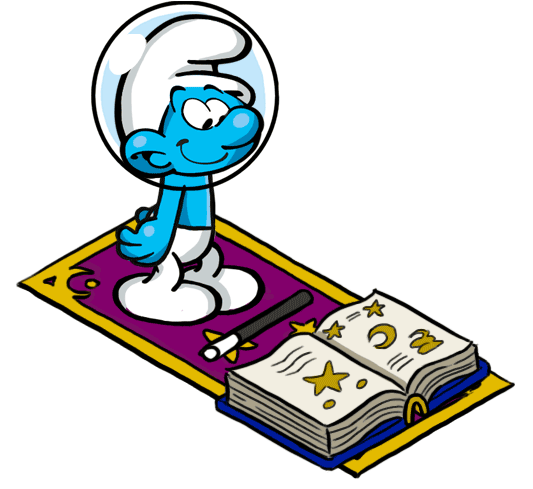 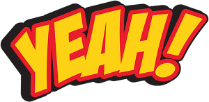 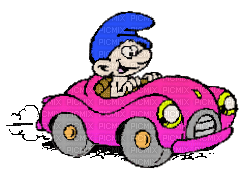 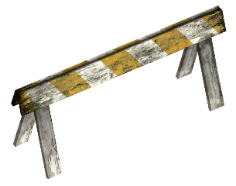 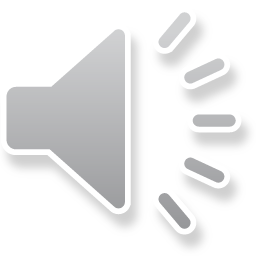 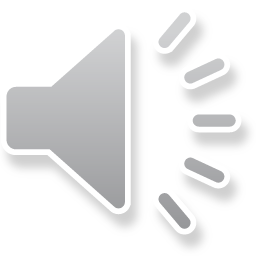 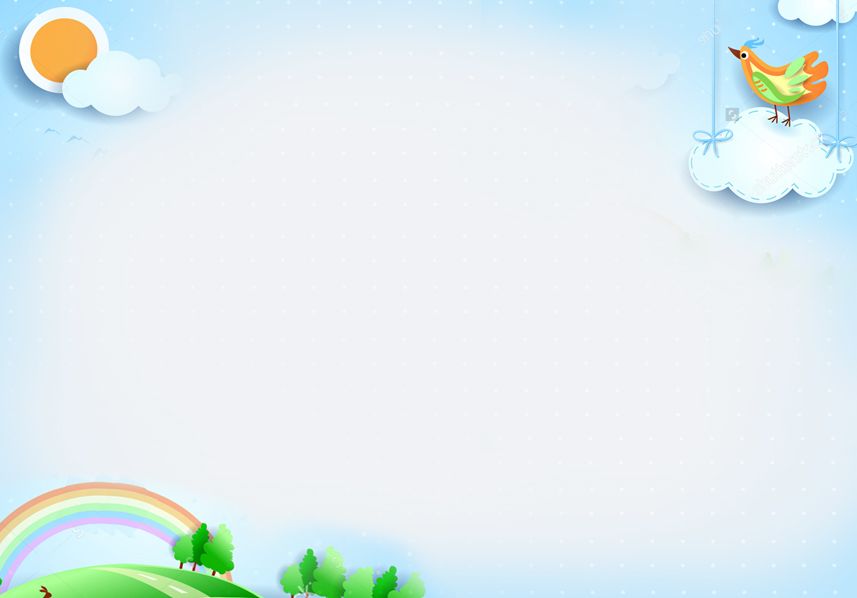 Bài 4
SO SÁNH SỐ
(Tiết 3)
BẰNG NHAU, DẤU =
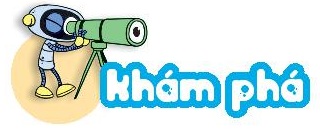 BẰNG NHAU, DẤU =
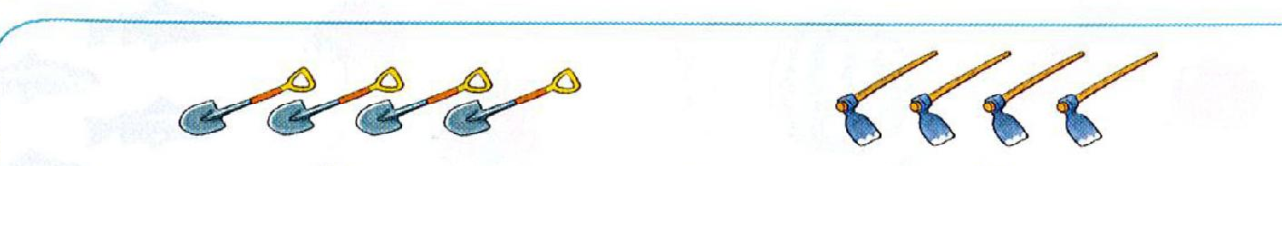 4      =     4
Bốn bằng bốn
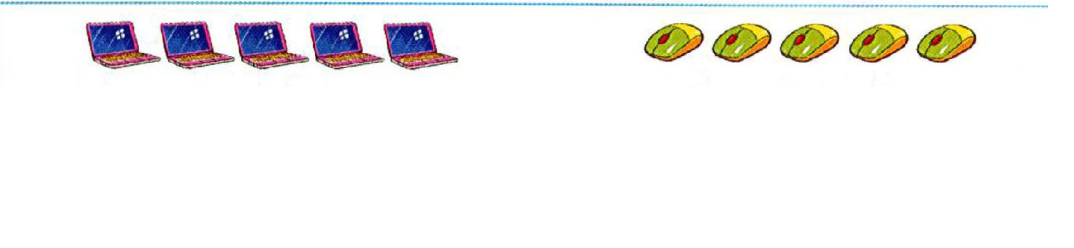 5       =     5
Năm bằng năm
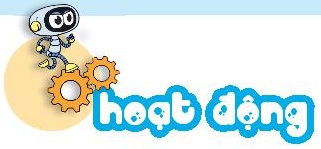 BẰNG NHAU, DẤU =
1
Tập viết dấu = .
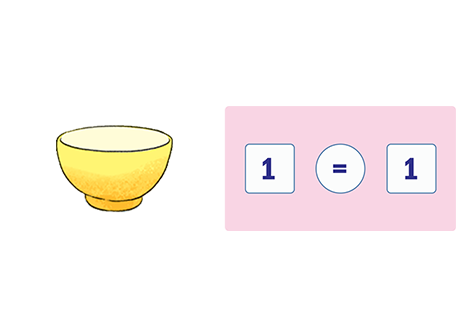 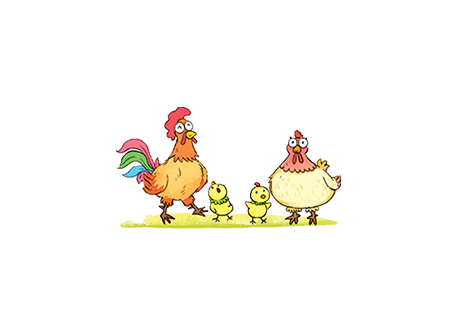 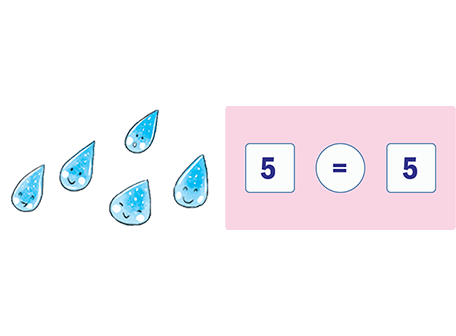 2
Tìm hình thích hợp.
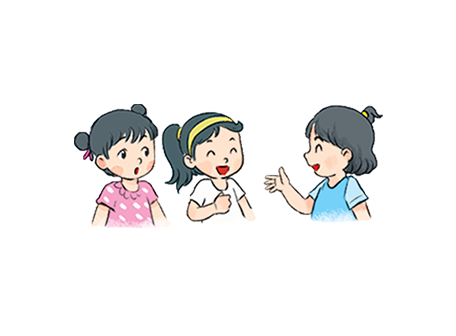 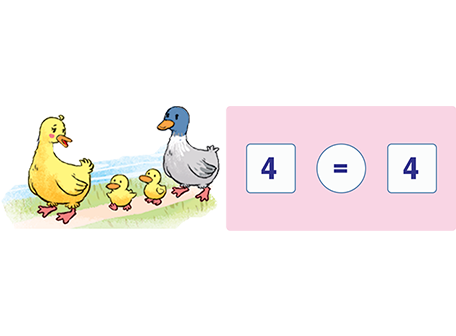 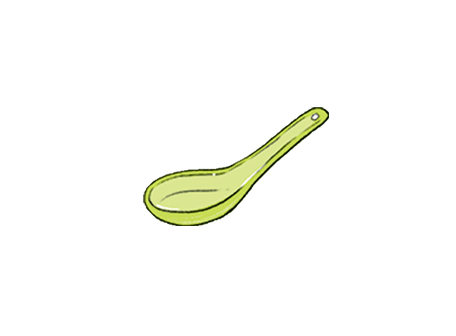 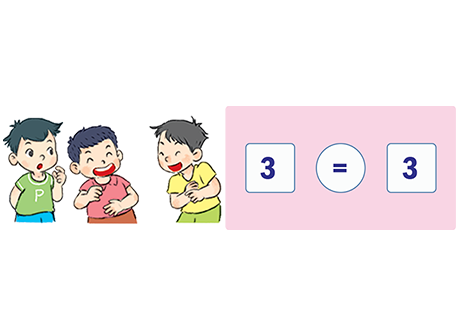 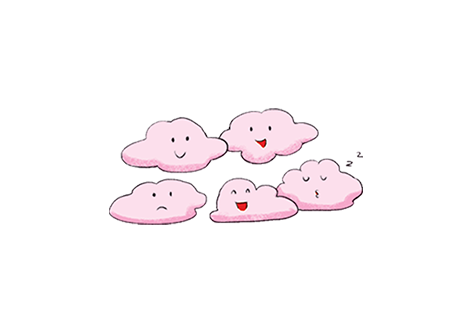 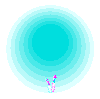 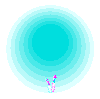 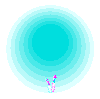 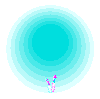 Bạn giỏi quá
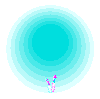 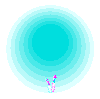 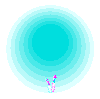 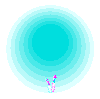 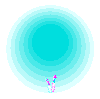 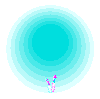 a) Số lá màu vàng nhiều hơn số lá màu xanh.
b) Số lá màu vàng bằng số lá màu xanh.
b) Số lá màu vàng bằng số lá màu xanh.
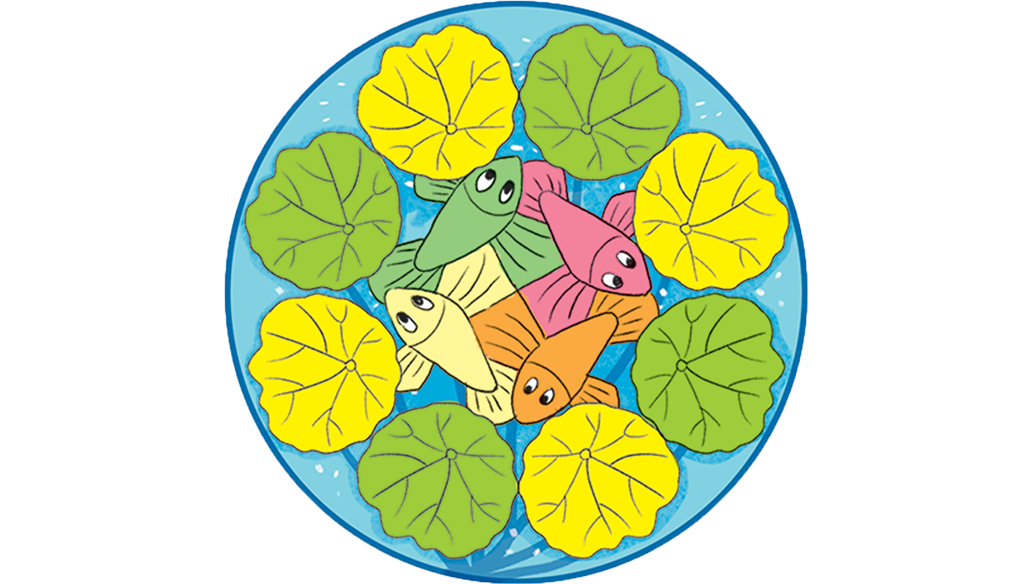 3
Câu nào đúng?
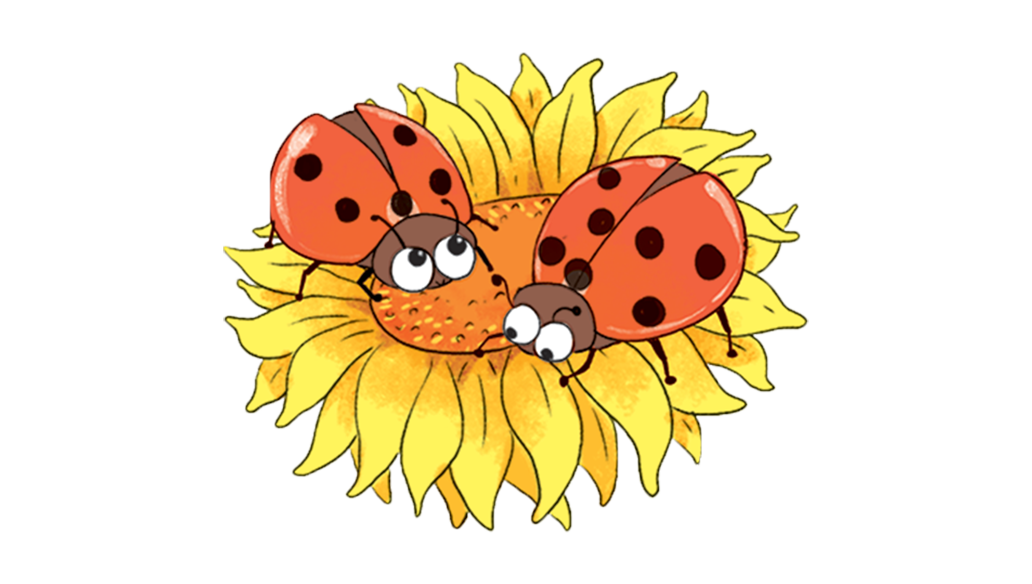 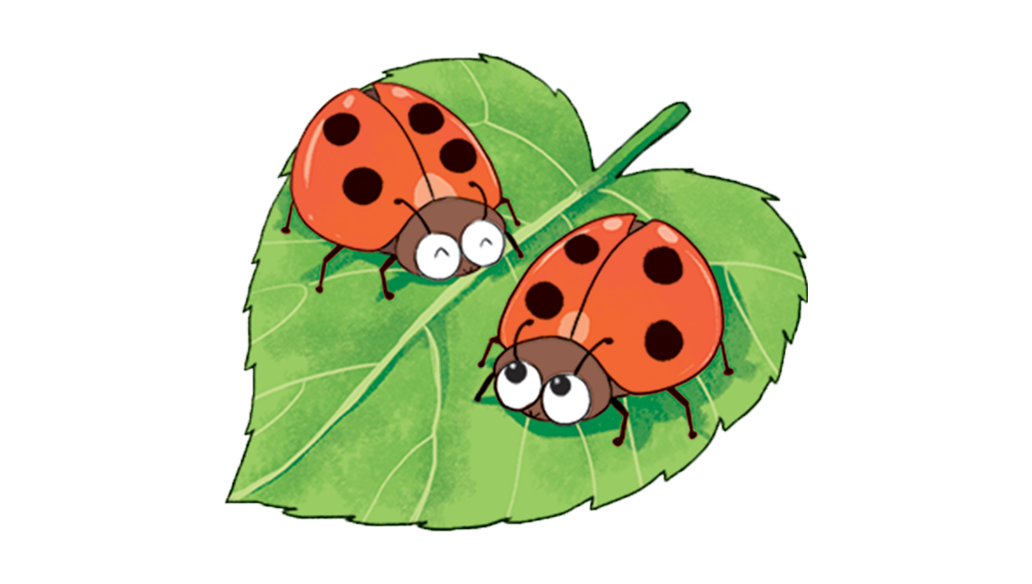 >; <; = ?
4
<
5
?
7
2
2
=
4
4
=>
2
2
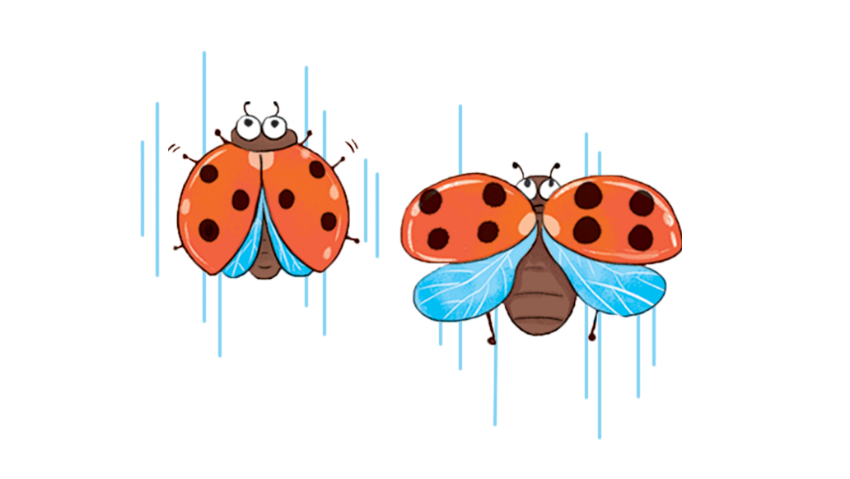 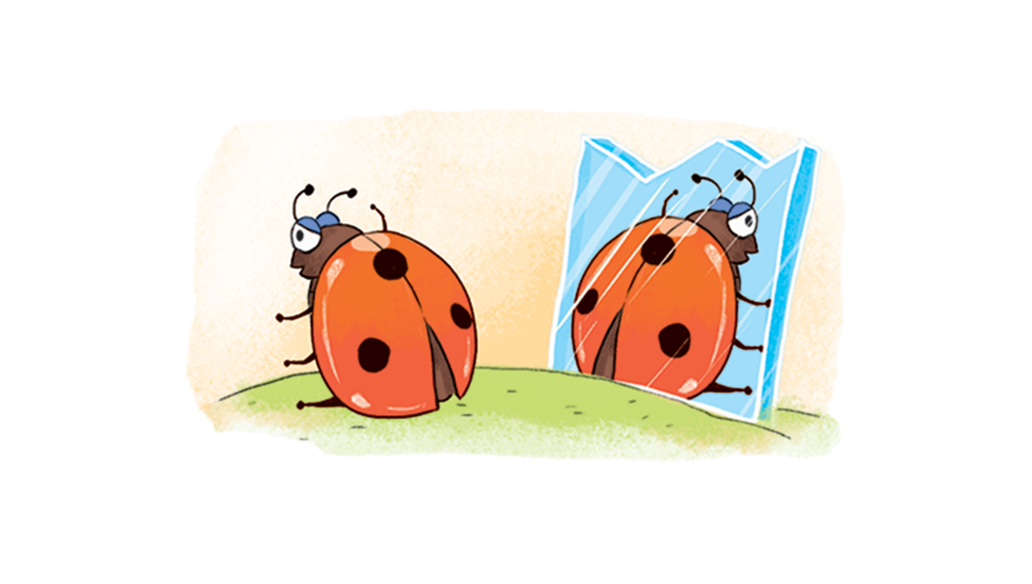 <
6
=
8
?
?
3
2
2
3
2
2
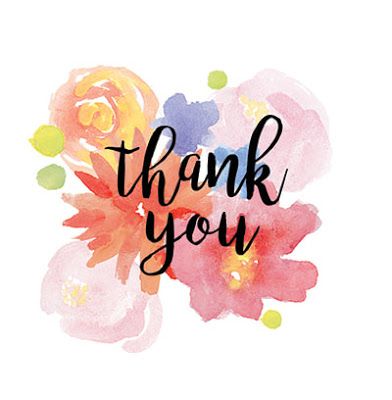